8
7
9
5
1
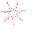 2
3
6
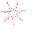 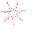 10
4
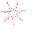 NGÔI SAO MAY MẮN
pipi
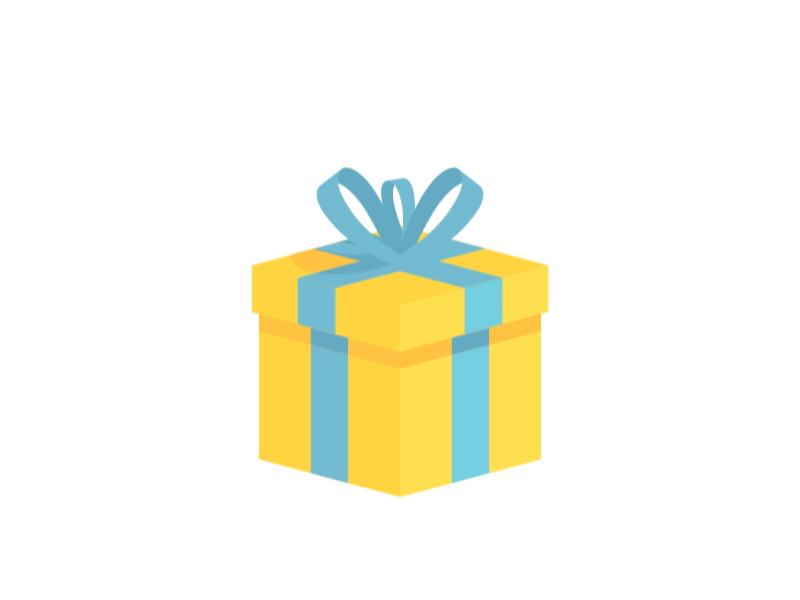 Câu 1: Hình tam giác có đặc điểm gì?
You are given 1 candies
Hình tam giác: có 3 đỉnh, 3 cạnh, 3 góc.
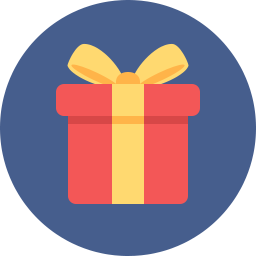 GO HOME
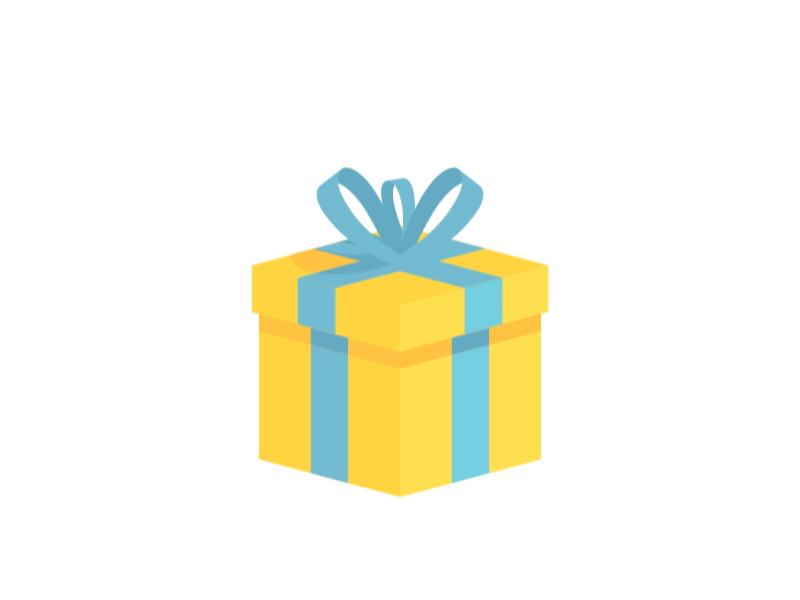 Câu 2: Hình có 4 đỉnh, 4 cạnh, 4 góc là hình gì?
You are given 5 candies
Hình tứ giác.
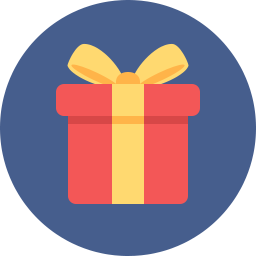 GO HOME
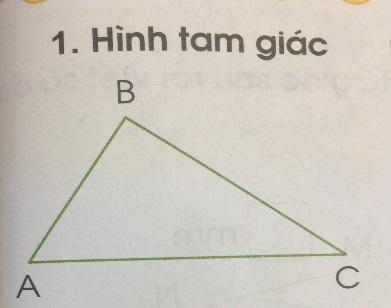 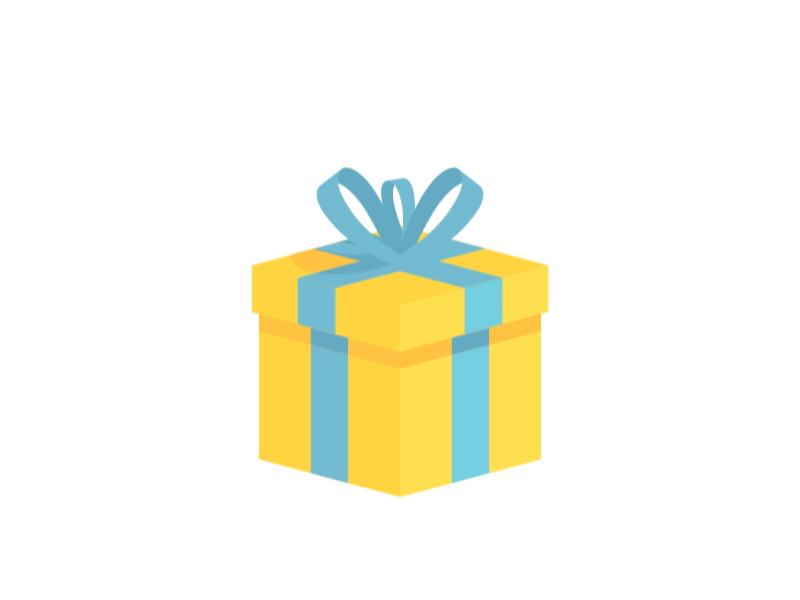 Câu  3 : Em hãy đọc tên các đỉnh, các cạnh
của hình tam giác?
You are given 8 candies
Hình tam giác ABC có 3 đỉnh: 3 đỉnh là A, B, C.
Hình tam giác ABC có 3 cạnh: 3 cạnh là AB, BC, CA
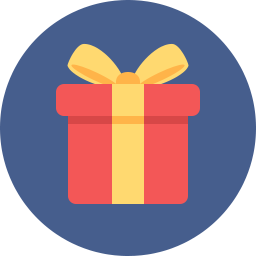 GO HOME
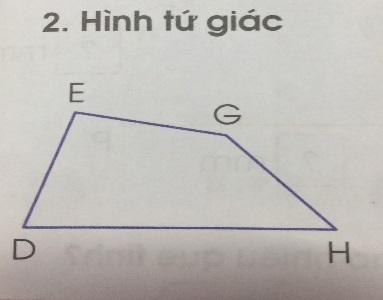 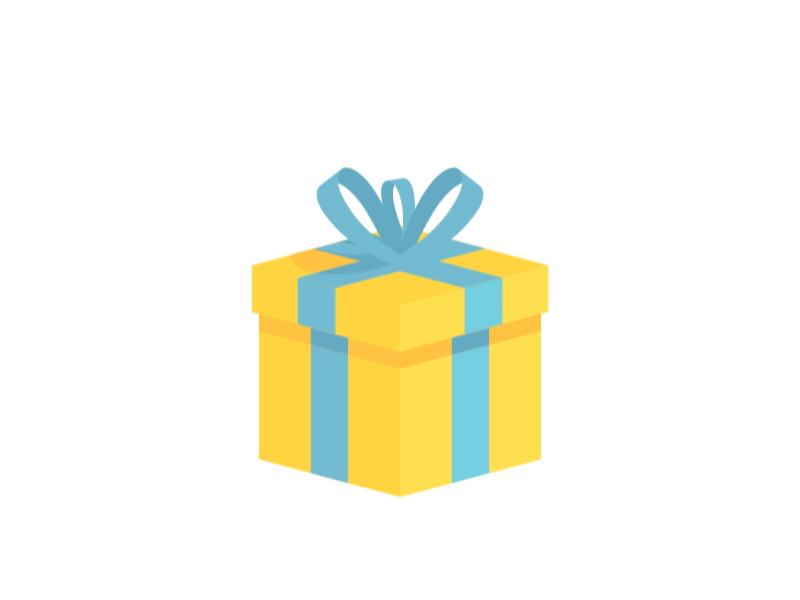 Câu  4 : Em hãy đọc tên 4 góc hình tứ giác DEGH?
You are given 10 candies
4 góc là:  Góc đỉnh D, cạnh DE và DH;
                 Góc đỉnh E, cạnh ED và EG;
                 Góc đỉnh G, cạnh GE và GH;
                 Góc đỉnh H, cạnh HG và HD.
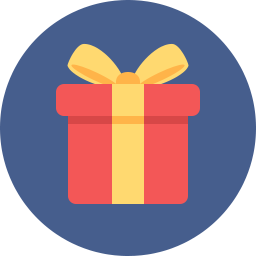 GO HOME